Контроллер бесколлекторных электродвигателей (ESC)
Разработка ООО «Амплитуда»
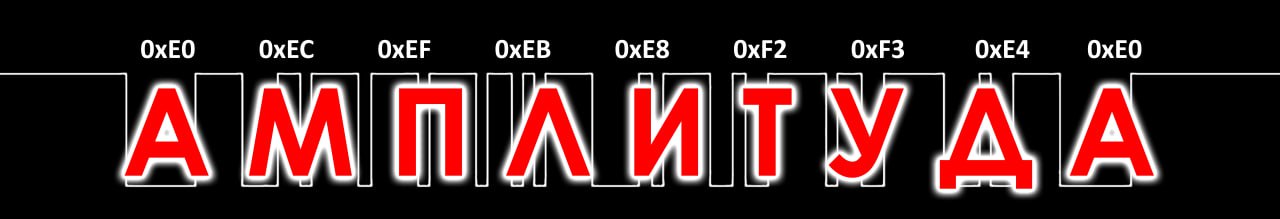 Контроллер бесколлекторных электродвигателей (ESC)- электронное устройство, управляющее электродвигателями беспилотного летательного аппарата (БПЛА)
Ключевой функционал:

Поддержка 4 бесколлекторных электродвигателей(4в1)
Поддержка протоколов: PWM, двусторонний Dshot  300 / 600.
32-битный ESC.
Ток: до 65А.
Максимальный выход ШИМ до 96кГц (по умолчанию 48кГц).
Поддержка АКБ 4-6S.
Выходное напряжение (VBAT).
Монтажные отверстия 30,5х30,5 мм.
Размеры: 51x36x3 мм.
Вес: 13,8 г
Интегрированный источник питания для полётного контроллера «Амплитуда» (BEC).
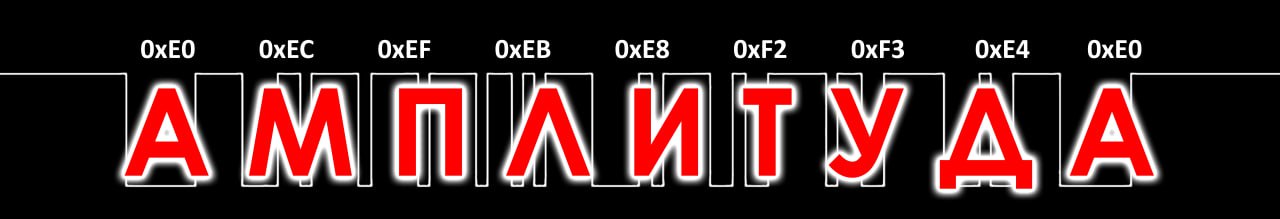 Контроллер бесколлекторных электродвигателей (ESC) 
ООО «Амплитуда»
Ключевые преимущества:

Стандартный монтажный размер для FPV дронов (30мм/30мм и вес 13.8г).

Производство и монтаж в России.

Работа как с распространенным программным обеспечением, так и с собственным.
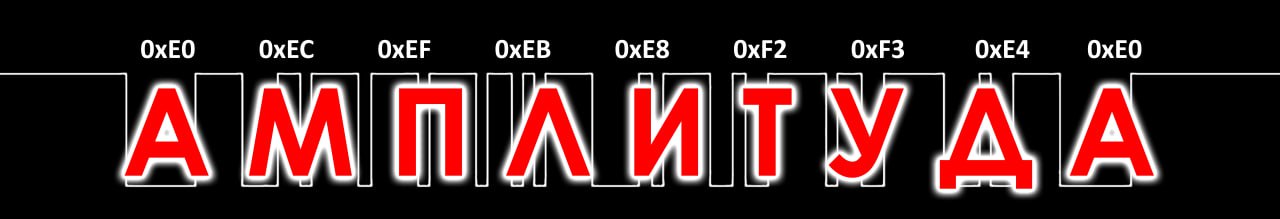 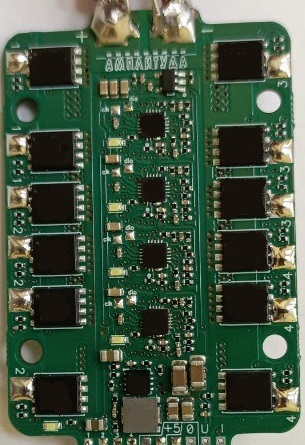 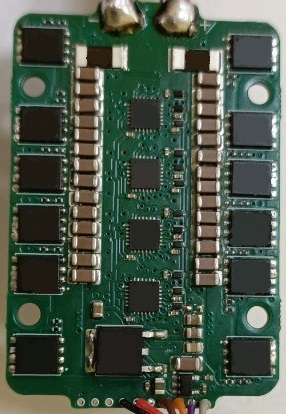 Контроллер бесколлекторных электродвигателей (ESC) 
ООО «Амплитуда»
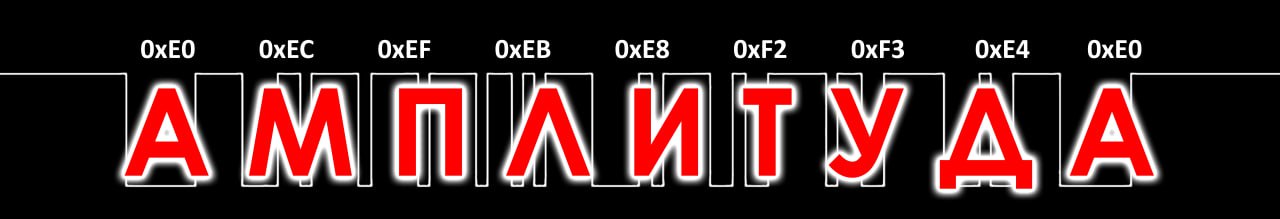 Контакты
Игорь Иванов
Директор ООО «Амплитуда»
+7-903-395-45-58
info@amplituda-tech.ru
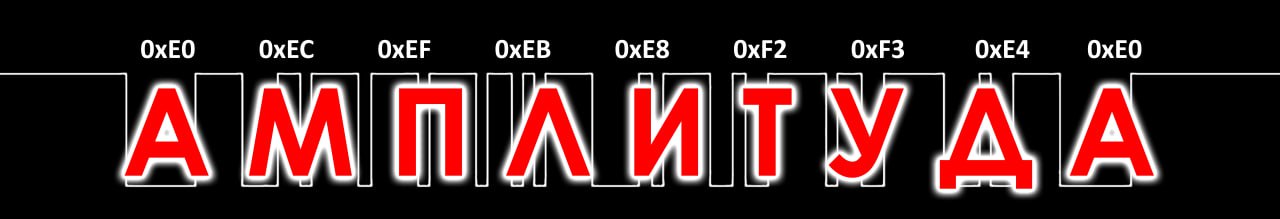